حلم النبي محمد صلى الله عليه و سلم
الحِلْمُ سَيِّدُ الأخلاقِ
الوحدة
3
معنى الحلمُ
الحلمُ: التعقُّلُ والتثبُّتُ في الأمورِ وتركُ الغضب
وهو من الأخلاقِ الحسنةِ الرفيعةِ التي يسعى العقلاءُ لاكتسابها وتعويدِ نفوسهم عليها
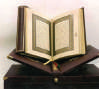 الدرس الرابع
حلم النبي صلى الله عليه و سلم
تعرَّف على :
                                              
حلم النَّبيِّ صلى الله عليه و سلم و أصحابه :
الوحدة
3
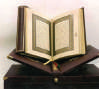 كان النَّبي صلى الله عليه و سلم  يمشي وعليهِ رداءٌ خشنٌ ومعهُ بعضُ أصحابِهِ فأتاهُ أعرابيٌّ فجذبَهُ  جذبَةً شديدَةً، حتى أثَّرَ الرداءُ على عاتقِ النَّبيِّ ، فاحمرَّ منْ شدَّةِ جذبتِهِ، ثمَّ قالَ: «احملْ لي على بعيريَّ هذينِ، فإنّكَ لا تحملُ لي منْ مالكَ ولا من مالِ أبيكَ، فالتفتَ إليهِ النَّبيُّ فضحكَ، ثمَّ أمر لهُ بعطاءٍ فدعا رجلاً ، فقالَ لهُ:
«احملْ لهُ على بعيرَيهِ هذينِ، على بعيرٍ شعيرًا وعلى الآخرِ تمرًا»
الدرس الرابع
حلم النبي الكريم
صورٌ من حلم النَّبيِّ صلى الله عليه و سلم
الوحدة
3
وقدمَ الطفيلُ بنْ عمرٍو الدوسيِّ وأصحابهُ على النَّبيِّ صلى الله عليه و سلم ، فقالوا: 
«يا رسولَ الله إنَّ دوسًا عصتْ وأبتْ أنْ تدخلَ في الإسلامِ فادعُ الله عليها، فقالَ الصحابة :هلكتْ دوسٌ، يقصدونَ إنْ دعا عليها النَّبيُّ ، فقالَ النَّبيُّ صلى الله عليه و سلم :
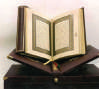 « اللَّهمَّ اهدِ دوسًا، وائْتِ بهمْ مسلمينَ »
فذهبَ إليهمْ الطفيلُ رضي الله عنه، فدعاهمْ إلى الإسلامِ فأسلموا»
الدرس الرابع
حلم النبي الكريم
تجدنا  في جوجل
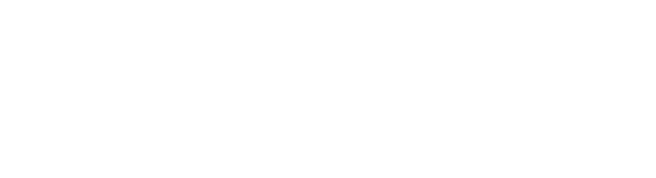 فـكِّـــــر :
كان لحلمه صلى الله عليه و سلم أثراً كبيراً
 في الاستجابة لدعوته صلى الله عليه و سلم
الوحدة
3
•ما أثرُ حلمِ النبيِّ في استجابةِ الناسِ لدعوته ؟
1
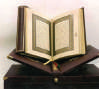 الدرس الرابع
حلم النبي الكريم
تعلَّمتُ أن :
النَّبيَّ صلى الله عليه و سلم أكثرُ الناسِ حلمً
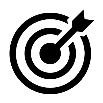 1
الوحدة
3
معنى الحلمِ التعقّلُ والتثبّتُ في الأمورِ
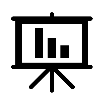 2
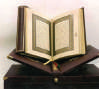 الدرس الرابع
حلم النبي الكريم
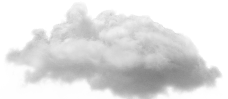 ضد الحلم الغضب، وهو من الصفات المشينة وعلاجه ما يلي:
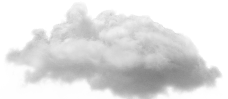 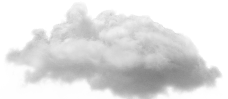 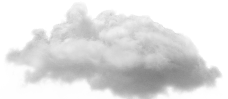 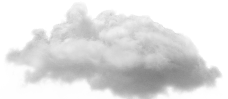 الوحدة3
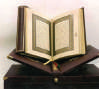 1
2
3
4
5
تغييرُ الهيئةِ فإذا كان قائمًا فليجلس وإذا كان جالسًا     فليضطجعْ
الاستعاذةُ بالله عز وجل
الصمتُ وعدمُ الكلامِ حتى يذهبَ الغضبُ
من الشيطانِ الرجيمِ عند الغضبِ
الوضوءُ
الصلاةُ
الدرس الرابع
حلم النبي الكريم
انتهى الدرس